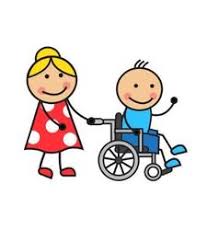 Podpora žáků s tělesným postižením a zdravotním oslabením
Lítači a nelítači
Somatopedie
Vědní disciplína, která se zabývá výchovou a vzděláváním:
osob s tělesným postižením
osob zdravotně oslabených
Tělesné postižení
Tělesné postižení – podle doby vzniku
Tělesné postižení - podle postižení části těla
Obrny
Mozková obrna
Postižení mozku v raném stadiu vývoje (v těhotenství, během porodu nebo do jednoho roku věku dítěte)
Projevuje se poruchou hybnosti a vývojem hybnosti
U některých forem se přidružuje snížená inteligence, smyslové vady, epilepsie
Zasažena řeč – dysartrie
Příčiny:
Těžký porod, komplikace během porodu
Infekce v průběhu těhotenství
Infekce krátce po porodu
Nedonošenost
VIDEO
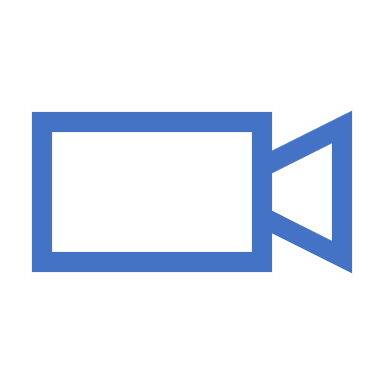 Deformace
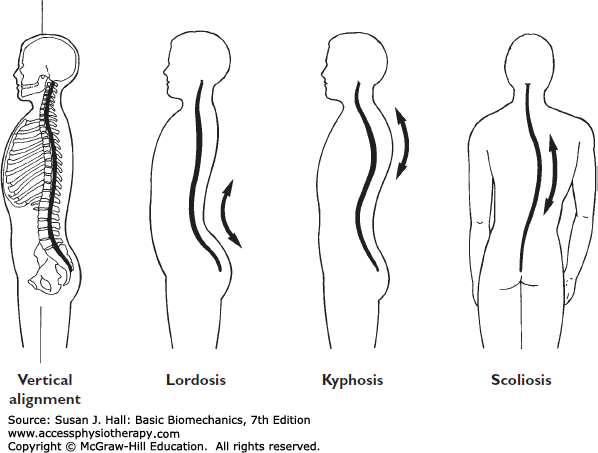 Vrozené nebo získané vady vyznačující se nesprávným tvarem některého orgánu nebo části těla
Vrozené  deformity lebky, hrudníku, končetin, kloubů a svalů
Získané  nesprávné držení těla
Skoliózy 
Kyfózy
Lordózy
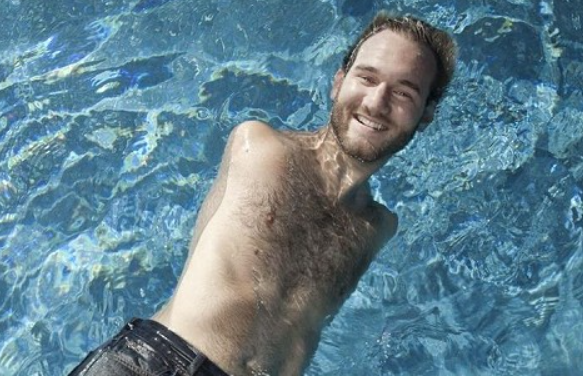 Malformace
Malformací rozumíme patologické vyvinutí různých částí těla, nejčastěji končetin. 
Amélie  částečné chybění končetiny
Fokomélie  stav, kdy končetina navazuje přímo na trup
Malformace patří do skupiny vrozených vývojových vad  screening ultrazvukem
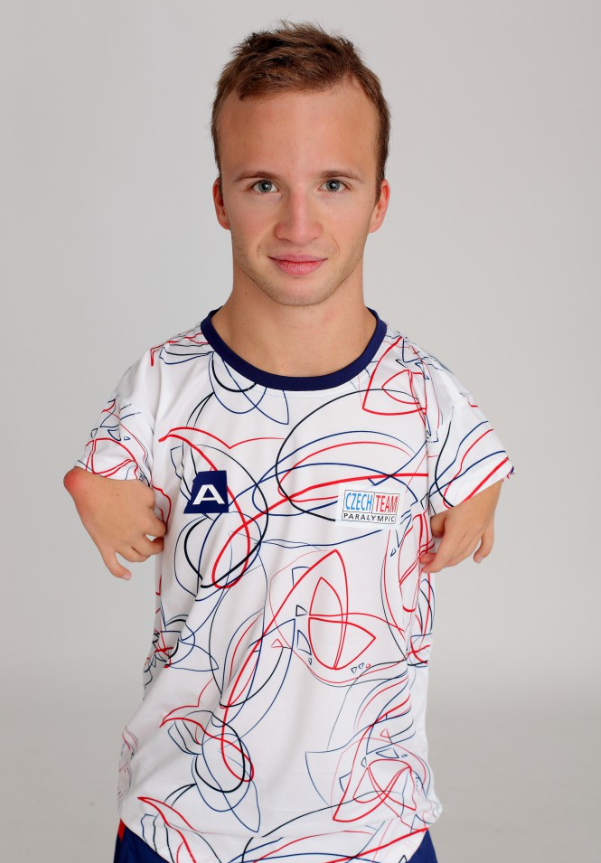 VIDEO
Amputace
Kompenzační pomůcky
Pomůcky pro mobilitu 
Pomůcky denní potřeby 
Pomůcky pro ovládání PC 
Pomůcky pro sport a volný čas 
Pomůcky pro úpravu prostředí
Pomůcky pro psaní, kreslení a malování 
Pomůcky pro alternativní komunikaci 
Pomůcky protetické a ortopedické
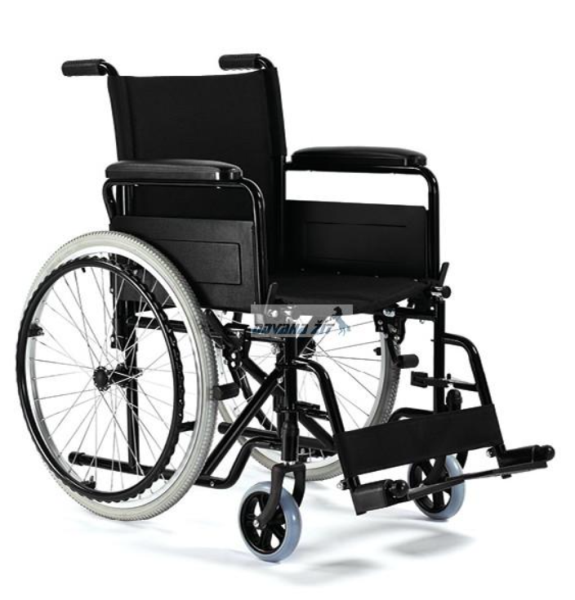 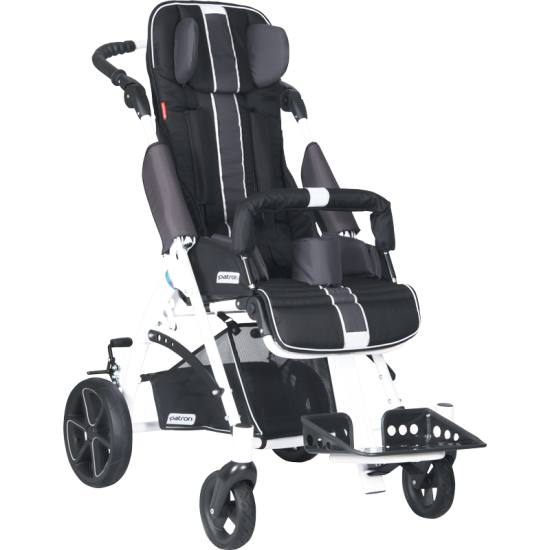 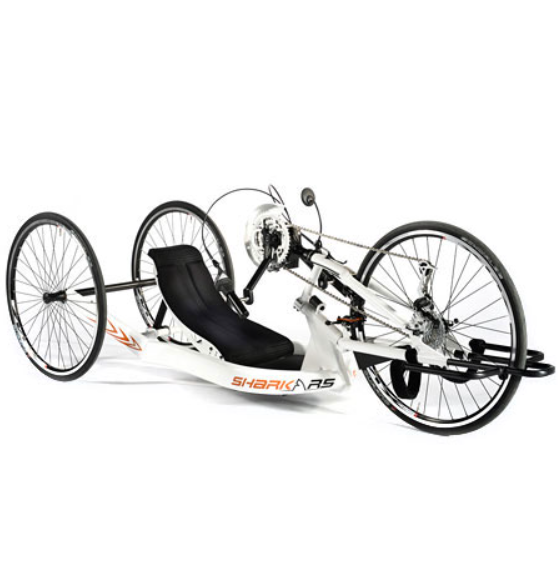 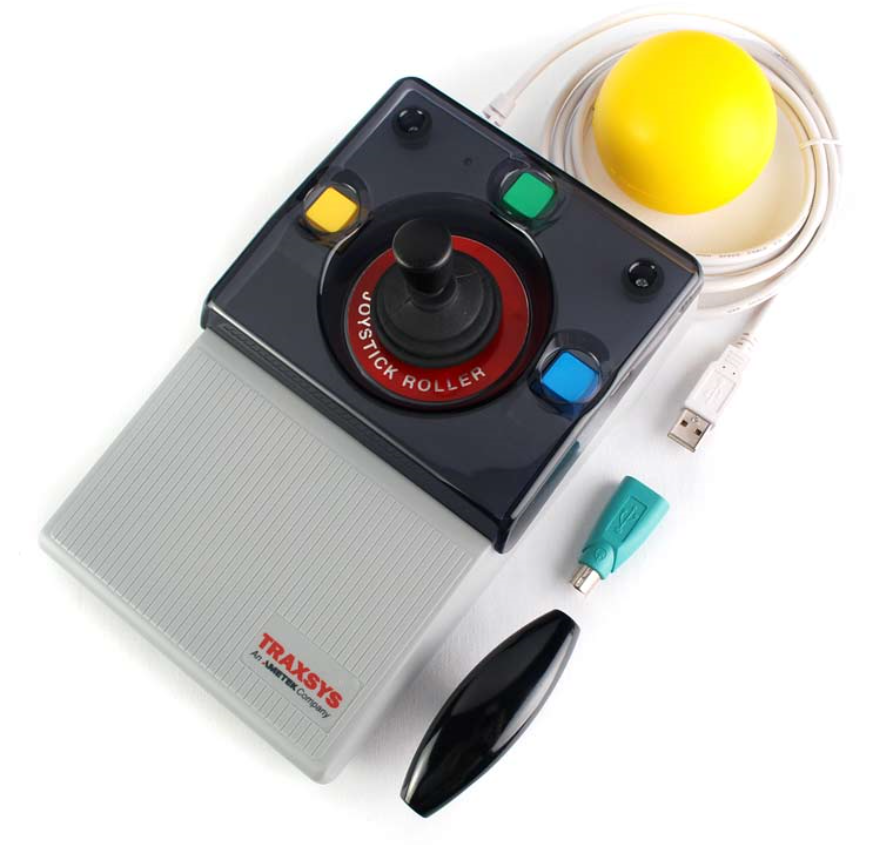 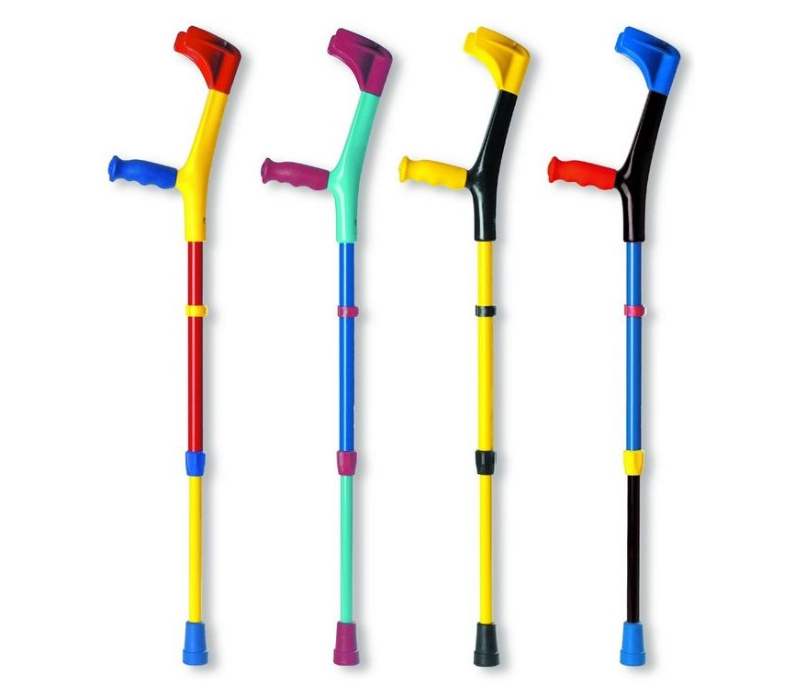 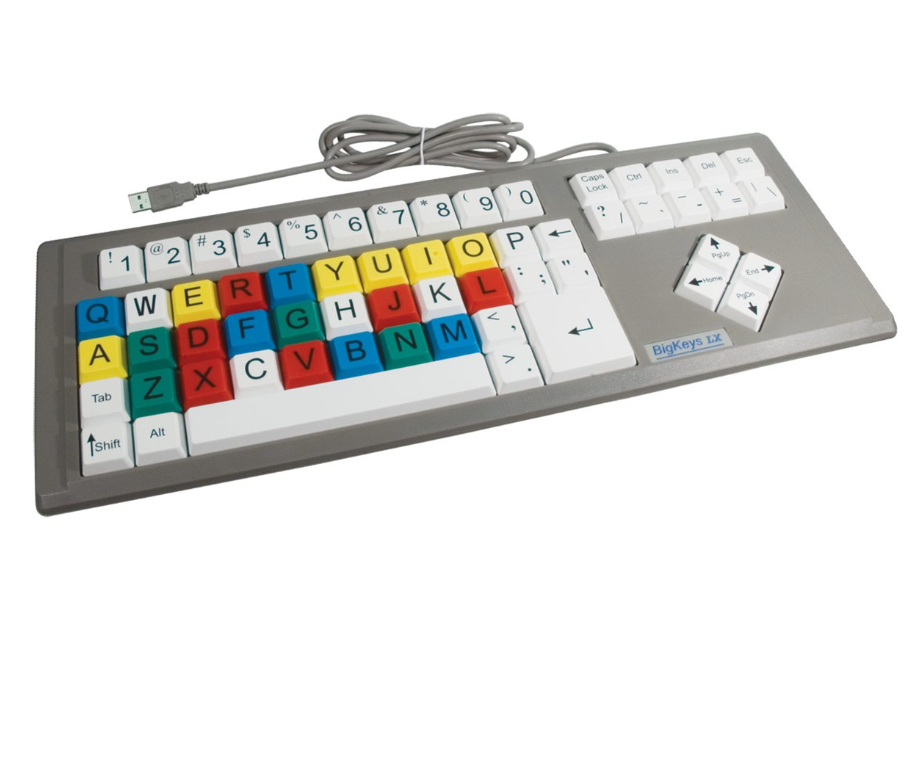 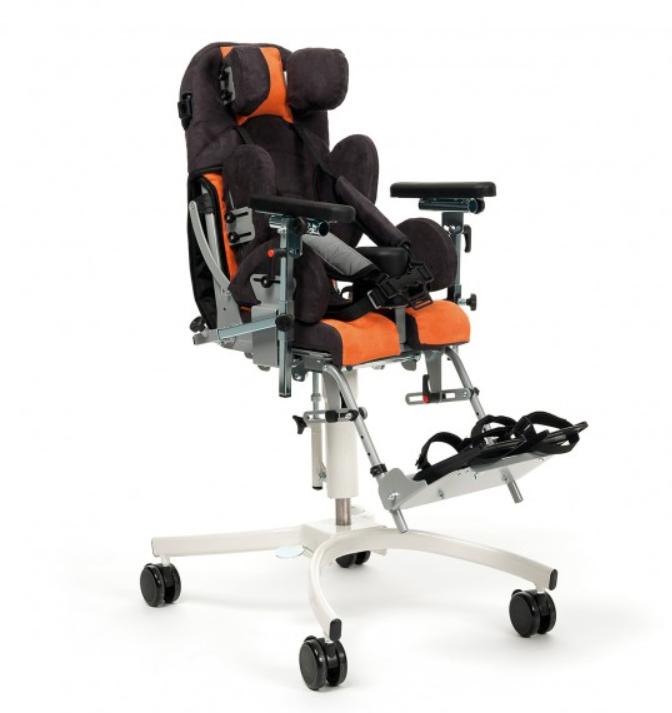 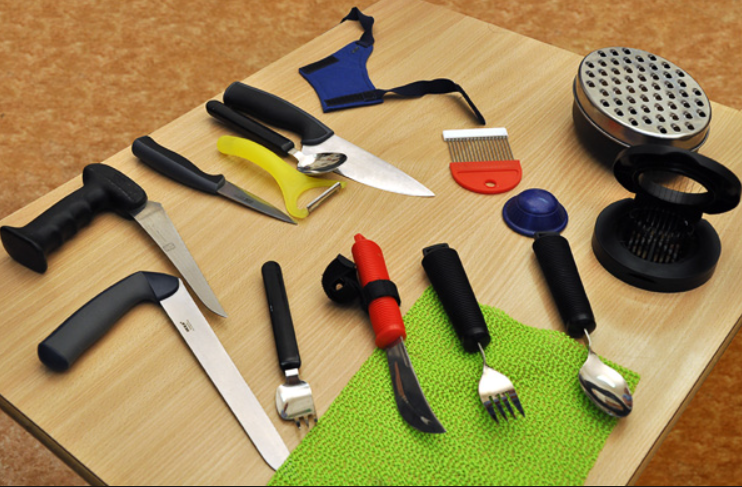 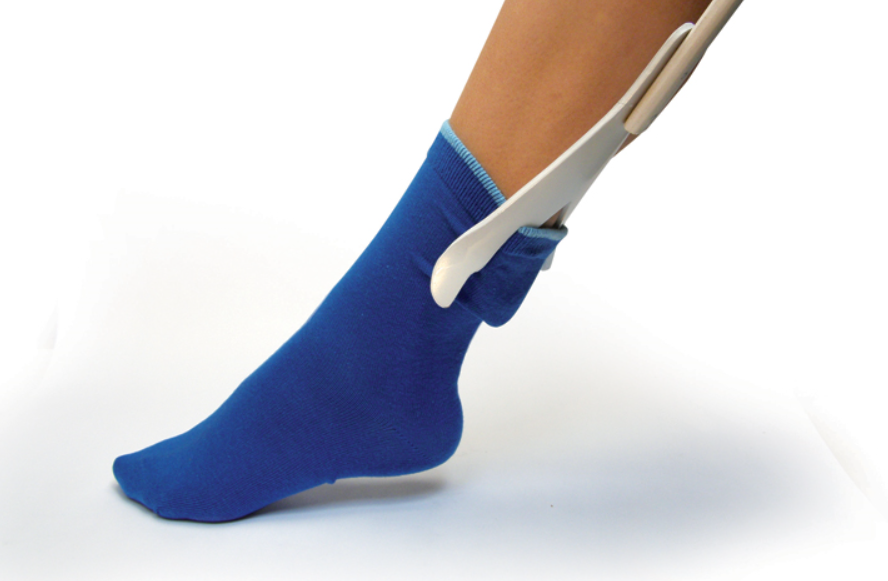 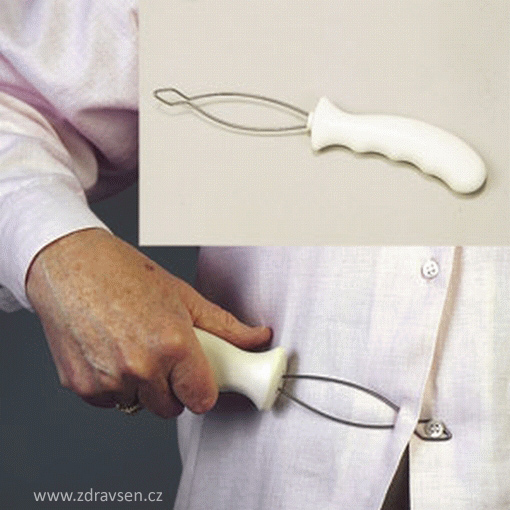 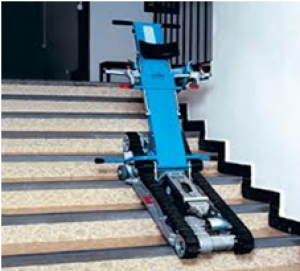 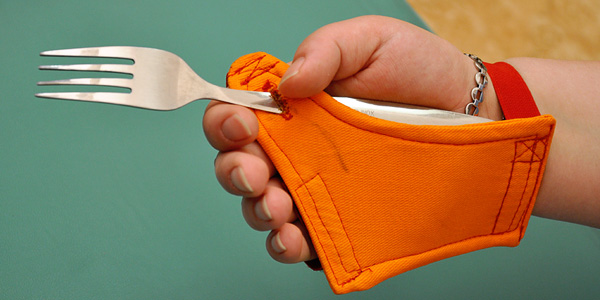 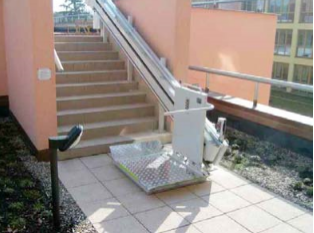 Bariéry
Bariéry stavební a prostorové
Schody
Kluzké plochy
Málo prostoru pro manipulaci
Nemožnost dosáhnout na důležité prvky
MHD
Vchody do budov…
Bariéry společenské
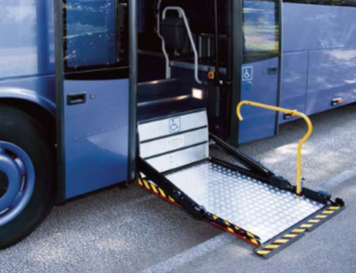 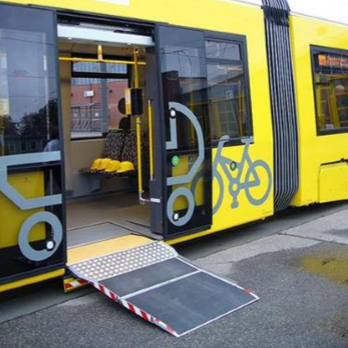 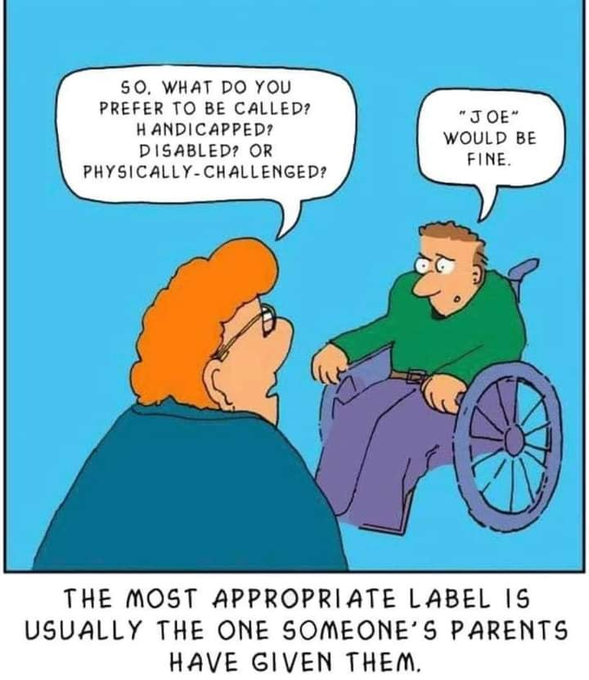 Jak na to
Zdravotní oslabení
Onemocnění ovlivňující vzdělávací proces, s nimiž se ve školách můžeme setkat
Alergická a astmatická onemocnění – astma bronchiale, cystická fibróza, alergie (celiakie)
Kožní onemocnění – psoriáza, ekzémy (atopický ekzém) 
Poruchy metabolických procesů – diabetes mellitus, chronické onemocnění ledvin, hepatitida
Nádorová onemocnění – nádory zhoubné/nezhoubné, leukemie 
Záchvatová onemocnění – epilepsie
Onemocnění trávicího traktu – Crohnova nemoc 
Onemocnění krve a kardiologická onemocnění – hemofilie, vrozené srdeční vady  
Psychiatrická onemocnění – schizofrenie, dětské úzkosti, deprese, poruchy příjmu potravy 
Jiná, méně častá onemocnění – různé syndromy
Epileptický záchvat – první pomoc
Zachovat klid
Záchvat nelze zastavit
Odstranit z blízkosti člověka nebezpečné předměty
Podložit hlavu něčím měkkým – aby nedošlo k nárazům
Uvolnit oděv u krku, pokud je těsný
V případě slinění nebo zvracení – natočit hlavu na stranu (po skončení křečí)
Kdy volat pomoc: první záchvat v životě, záchvat trvá víc jak 5 min, několik záchvatů za sebou, poranění
Diabetes – první pomoc
Hypoglykémie – snížená hladina cukru v krvi
nevolnost, hlad, slabost, vlhká zpocená kůže, rychlá srdeční akce, zmatenost až agresivita (může připomínat opilost), třes, případně bezvědomí
 podejte cukr v jakékoliv podobě – sladký nápoj, čokoláda, kostka cukr

Hyperglykémie – zvýšená hladina cukru v krvi
 silná žízeň, zrychlený dech páchnoucí po jablkách, teplá zarudlá kůže, může být bolest břicha
neslazené tekutiny, případně si podle své zkušenosti může zvýšit dávku inzulinu, pokud jej užívá.
Vždy v případě poruchy vědomí přivolejte záchrannou službu
Vzdělávání žáků s tělesným postiženíma zdravotním oslabením
Zásady:
Zohlednit druh, stupeň a míru znevýhodnění
Diferenciace a individualizace
Spolupracovat se zákonnými zástupci žáka
Spolupracovat se ŠPZ a pracovníky školního poradenského pracoviště

U chronických onemocnění často vzdělávání ve škole při nemocnici
Školy při zdravotnických zařízeních
Individuální přístup
Respektováni tempa dítěte
Rozsah a organizace edukačního procesu po dohodě s ošetřujícím lékařem
Vyučování může probíhat formou:
individuální vyučování u lůžka
skupinová výuka na pokoji
výuka v učebně
Vzdělávání dle IVP
Hodnocení klasifikačním stupněm s přihlédnutím ke zdravotnímu stavu
Po ukončení hospitalizace zaslání zprávy kmenové škole (pokud hospitace trvala déle než 12 dnů)
záznamy o probraném učivu a návrh klasifikace pro konkrétní předměty
VIDEO
Léčebné procedury + vzdělávání
Standartní délka pobytu 4-6 týdnů během školního roku
Především individuální výuka s každým žákem 
Vzdělávání dle IVP 
Délka vyučování podle doporučení lékaře  2-3 hodiny denně
Léčebny a ozdravovny
Zdroje:
http://katalogpo.upol.cz/telesne-postizeni-a-zavazna-onemocneni/uvod-2/
Informace k postavení škol při zdravotnických zařízeních. In: Ministerstvo školství, mládeže a tělovýchovy [online]. [cit. 2019-10-13]. Dostupné z: http://www.msmt.cz/vzdelavani/7-informace-pro-skoly-pri-zdravotnickych-zarizenich
PLEVOVÁ, Marie. Dítě v nemocnici. Brno: Masarykova univerzita v Brně, 1997. ISBN 80-210-1551-9. 
MATĚJČEK, Zdeněk. Psychologie nemocných a zdravotně postižených dětí. Jinočany: H&H Vyšehradská, s. r. o., 2001. ISBN 80-86022-92-7.
HÁJKOVÁ, Vanda. Podpora speciálních vzdělávacích potřeb žáků se zdravotním znevýhodněním. Praha: Univerzita Karlova v Praze, Pedagogická fakulta, 2008. ISBN 978-80-7290-344-3. 
FIALOVÁ, Ilona, Dagmar OPATŘILOVÁ a Lucie PROCHÁZKOVÁ. Somatopedie: text k distančnímu vzdělávání. Brno: Paido, 2012. ISBN 978-80-7315-233-8.
Děkuji za pozornost